Discrete Math (2)
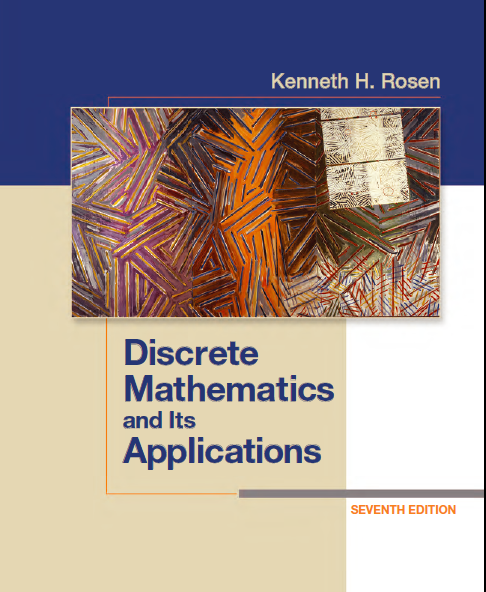 Haiming Chen
Associate Professor, PhD
Department of Computer Science,
Ningbo University
http://www.chenhaiming.cn
1
Content
Part I
Logic and proofs
Boolean Algebra
Part II
Sets, Functions, Sequences, and Matrices
Relations
Trees
Graphs
Algorithms
Induction and Recursion
Modeling Computation
Part III
Number Theory
Discrete Probability
Counting
Advanced Counting Techniques
Data Structure & Algorithm
2
Sequences
A sequence is a function from a subset of the set of integers (usually either the set {0, 1, 2, . . .} or the set {1, 2, 3, . . .}) to a set S. We use the notation an to denote the image of the integer n. We call an a term of the sequence.
3
Geometric progression
A geometric progression is a sequence of the form a, ar, ar2, . . . , arn, . . ., where the initial term a and the common ratio r are real numbers.
4
Examples
{bn} with bn = (−1)n,
{cn} with cn = 2 ・ 5n,
{dn} with dn = 6 ・ (1/3)n
5
Arithmetic progression
An arithmetic progression is a sequence of the form a, a + d, a + 2d, . . . , a + nd, . . .，where the initial term a and the common difference d are real numbers.
6
Examples
{sn} with sn = −1 + 4n
{tn} with tn = 7 − 3n
7
Recurrence Relations
one or more initial terms
a rule for determining subsequent terms from those that precede them
Let {an} be a sequence that satisfies the recurrence relation an = an−1 − an−2  for n = 2, 3, 4, . . . , and suppose that a0 = 3 and a1 = 5.
8
Fibonacci sequence
The Fibonacci sequence, f0, f1, f2, . . . , is defined by the initial conditions f0 = 0, f1 = 1, and the recurrence relation
   fn = fn−1 + fn−2, for n = 2, 3, 4, . . . .
we find an explicit formula, called a closed formula, for the terms of the sequence.
an = nan−1 is the sequence of integers defined by an = n!,
9
Recurrence Relations
Compound Interest Suppose that a person deposits $10,000 in a savings account at a bank yielding 11% per year with interest compounded annually. How much will be in the account after 30 years?
let Pn denote the amount in the account after n years
Pn = Pn−1 + 0.11Pn−1 = (1.11)Pn−1
Pn = (1.11)Pn−1 = (1.11)nP0
closed formula
10
Special Integer Sequences
Find formulae for the sequences with the following first five terms: 
(a) 1, 1/2, 1/4, 1/8, 1/16 
(b) 1, 3, 5, 7, 9 
(c) 1, −1, 1, −1, 1.
How can we produce the terms of a sequence if the first 10 terms are 1, 2, 2, 3, 3, 3, 4, 4, 4, 4?
Conjecture a simple formula for an if the first 10 terms of the sequence {an} are 1, 7, 25, 79, 241, 727, 2185, 6559, 19681, 59047
11
Summations
Summation notation
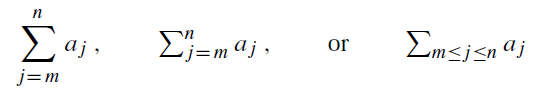 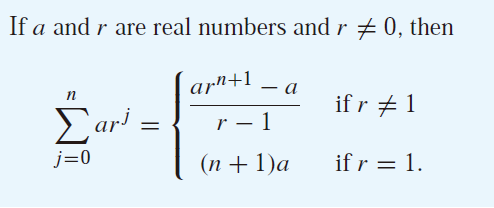 12
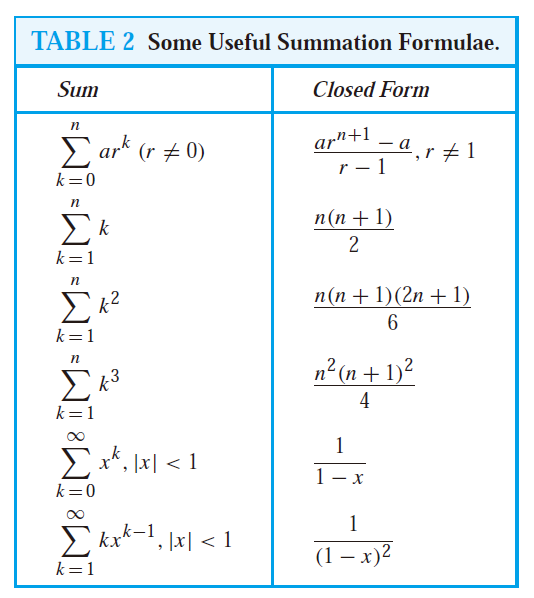 13
Example
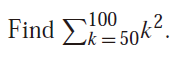 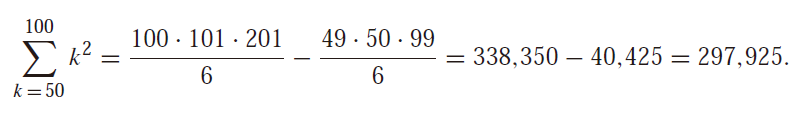 14
Final Exam
On Jan.2, 2018 (Tuesday)
From 15:00-17:00
15